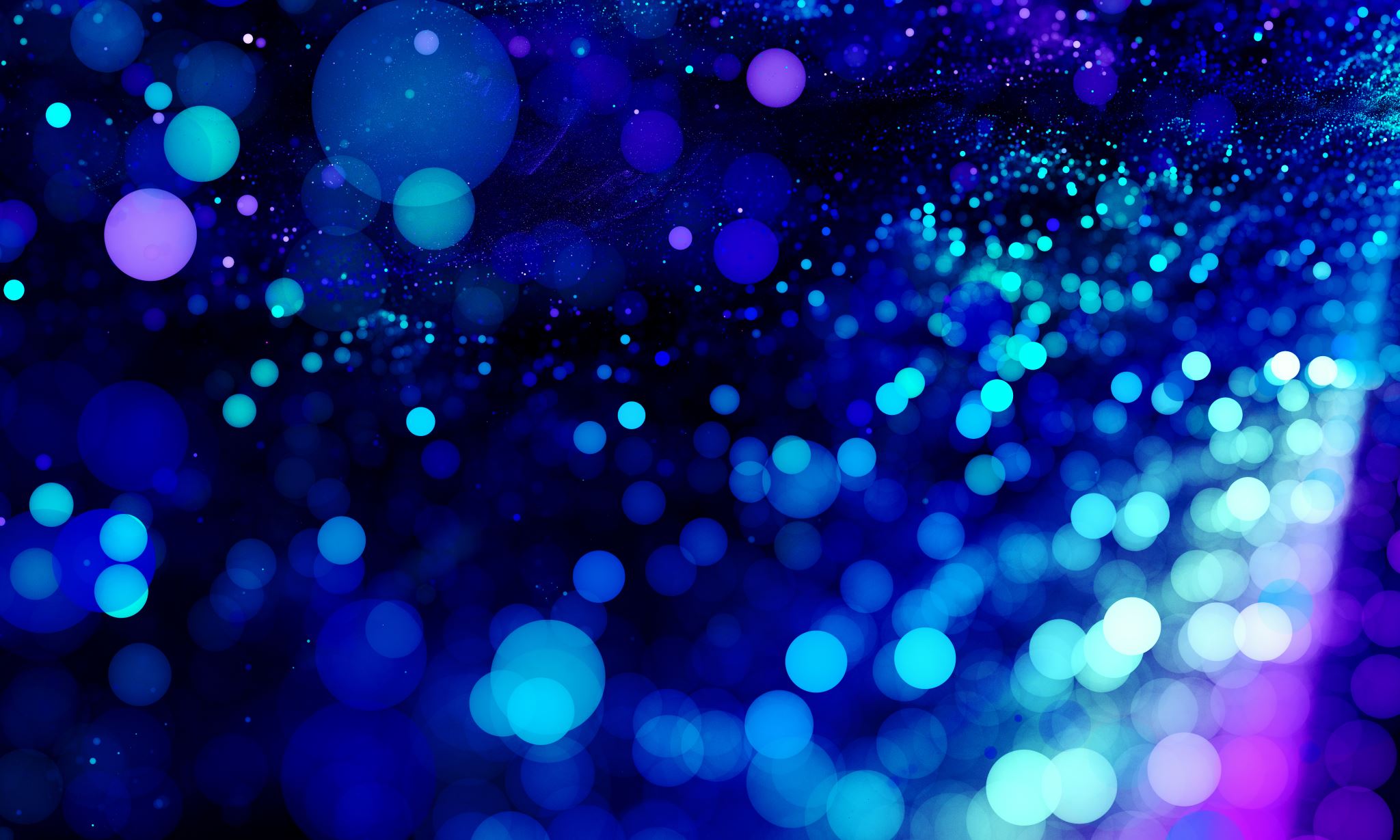 3D: Delaware Data Discourse
SEOW What? Finding and Using Data to Support Behavioral Health Programs in Delaware
Hosted by the State Epidemiological Outcomes Workgroup (SEOW) 
Center for Drug and Health Studies of the University of Delaware
June 29th, 2021
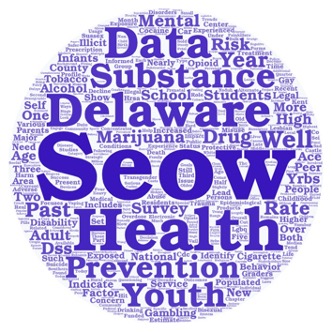 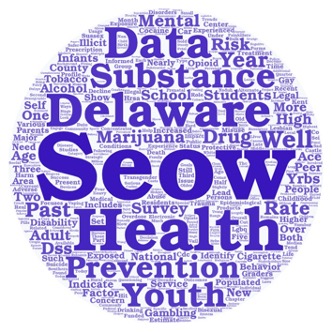 Funding for the State Epidemiological Outcomes Workgroup (SEOW) has been provided by the 
Delaware Department for Health and Social Services, 
Division of Substance Abuse and Mental Health (DSAMH)
through the Substance Abuse and Mental Health Services Administration (SAMHSA).  

This webinar is being recorded and will be available for future viewing. Please contact the webinar facilitator if you have any concerns of questions.
The SEOW is facilitated by the 
Center for Drug and Health Studies at the University of Delaware. 

Visit: 
https://www.cdhs.udel.edu/seow/what-is-seow
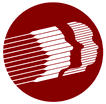 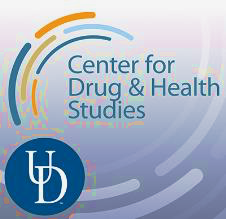 Today’s Presenters
Dana Holz, PhD	   Sharon Merriman-Nai, MC 	Rachel Ryding, PhD
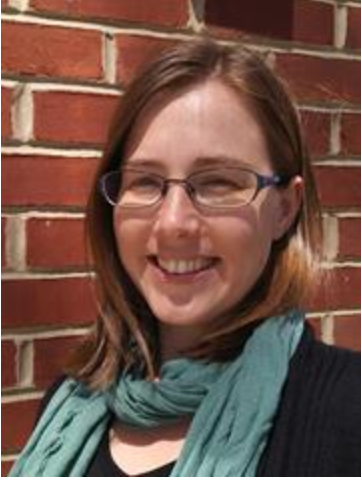 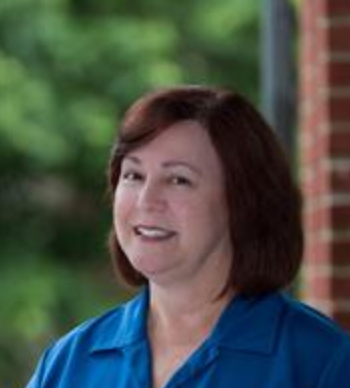 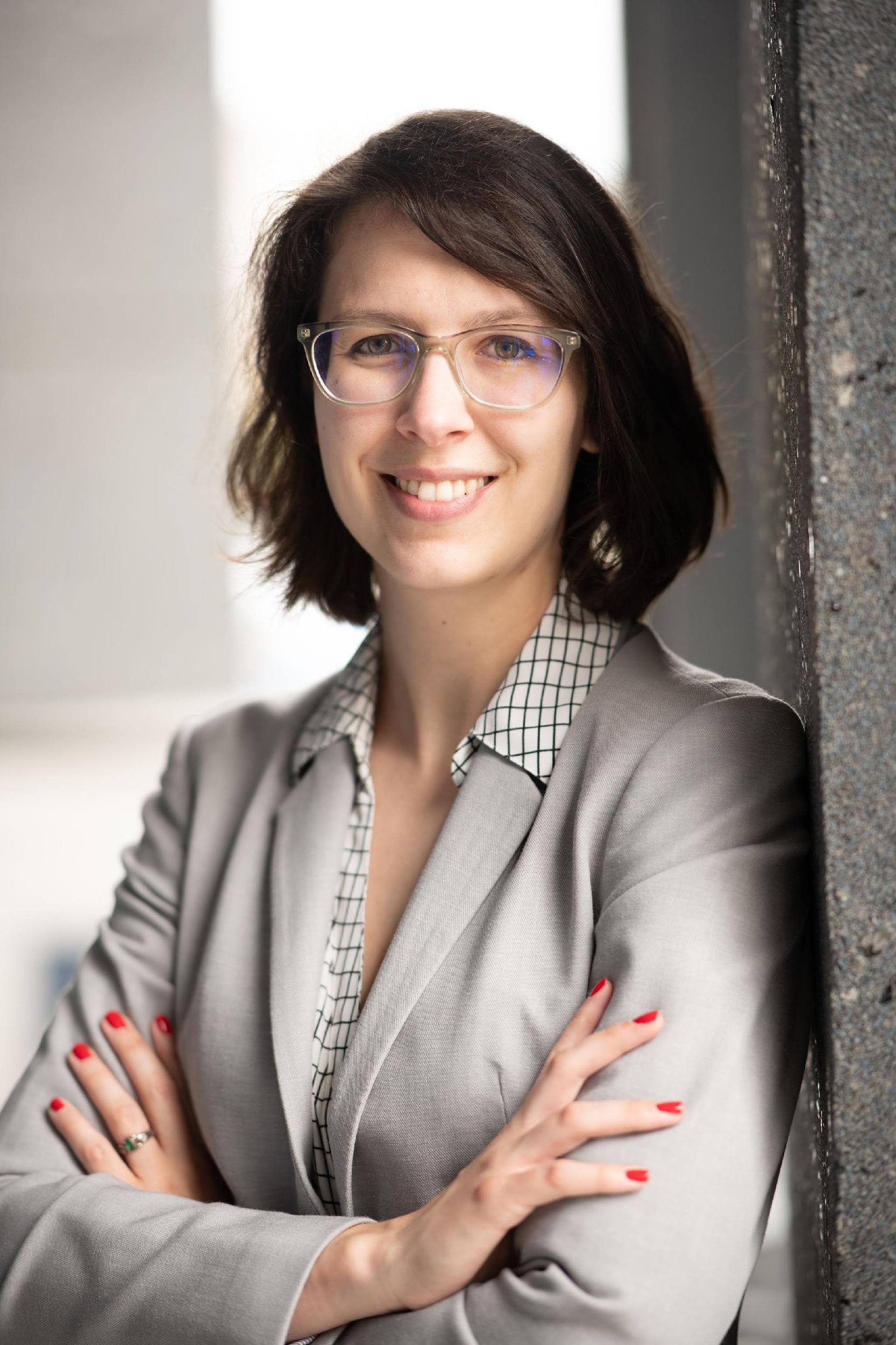 Objectives
Highlight the data resources and technical assistance available through the Delaware State Epidemiological Outcomes Workgroup (SEOW) to support behavioral health initiatives in Delaware

Identify available national and Delaware-specific data sources that can be used to strengthen local program planning, implementation, and evaluation
Delaware State Epidemiological Outcomes Workgroup
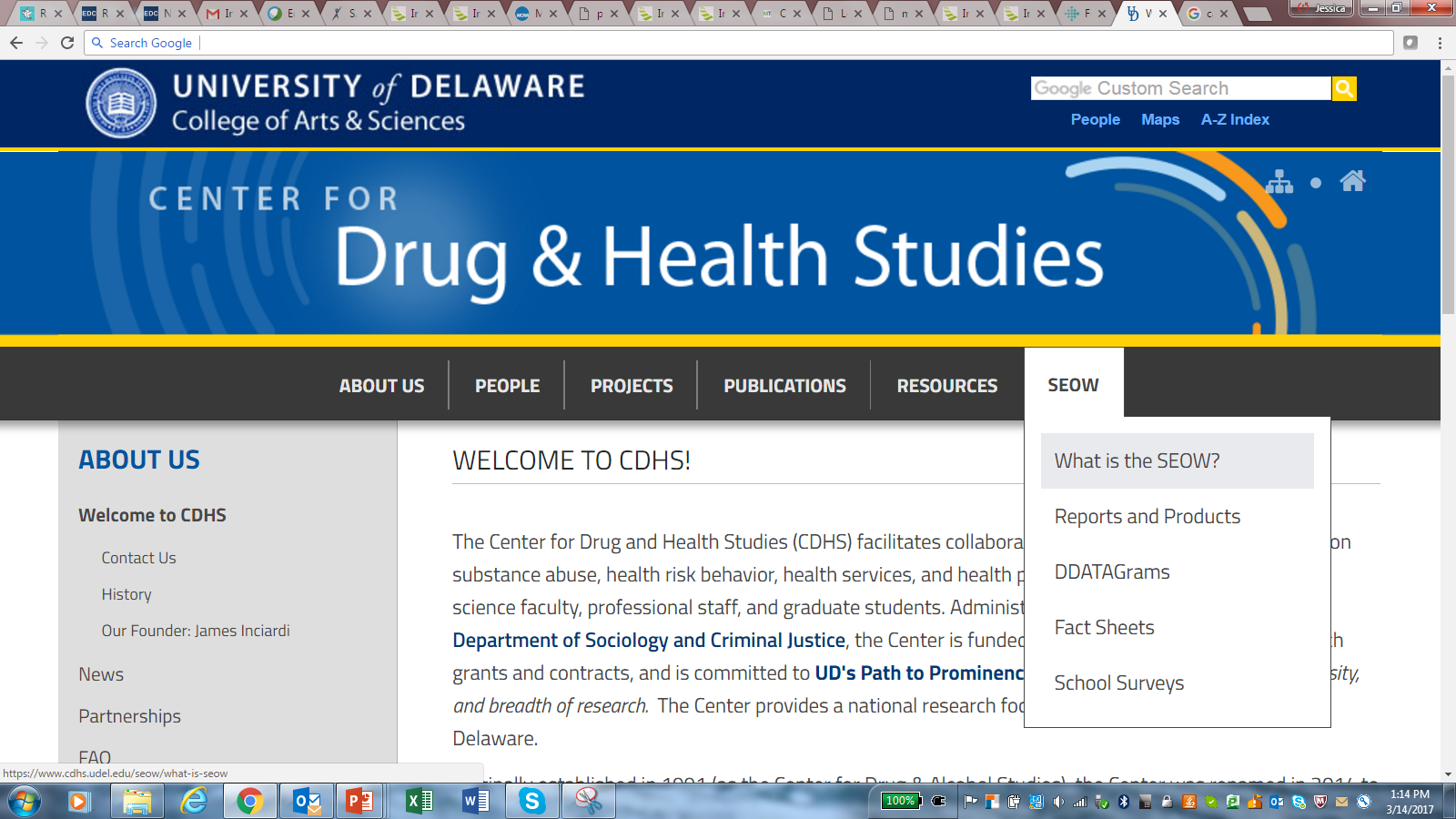 The 4 Goals of the SEOW
Identify, Analyze, and Share Data

Create Data Products

Train Communities in Understanding and Using Data

Build State and Local Level Monitoring Systems
SEOW Data Products
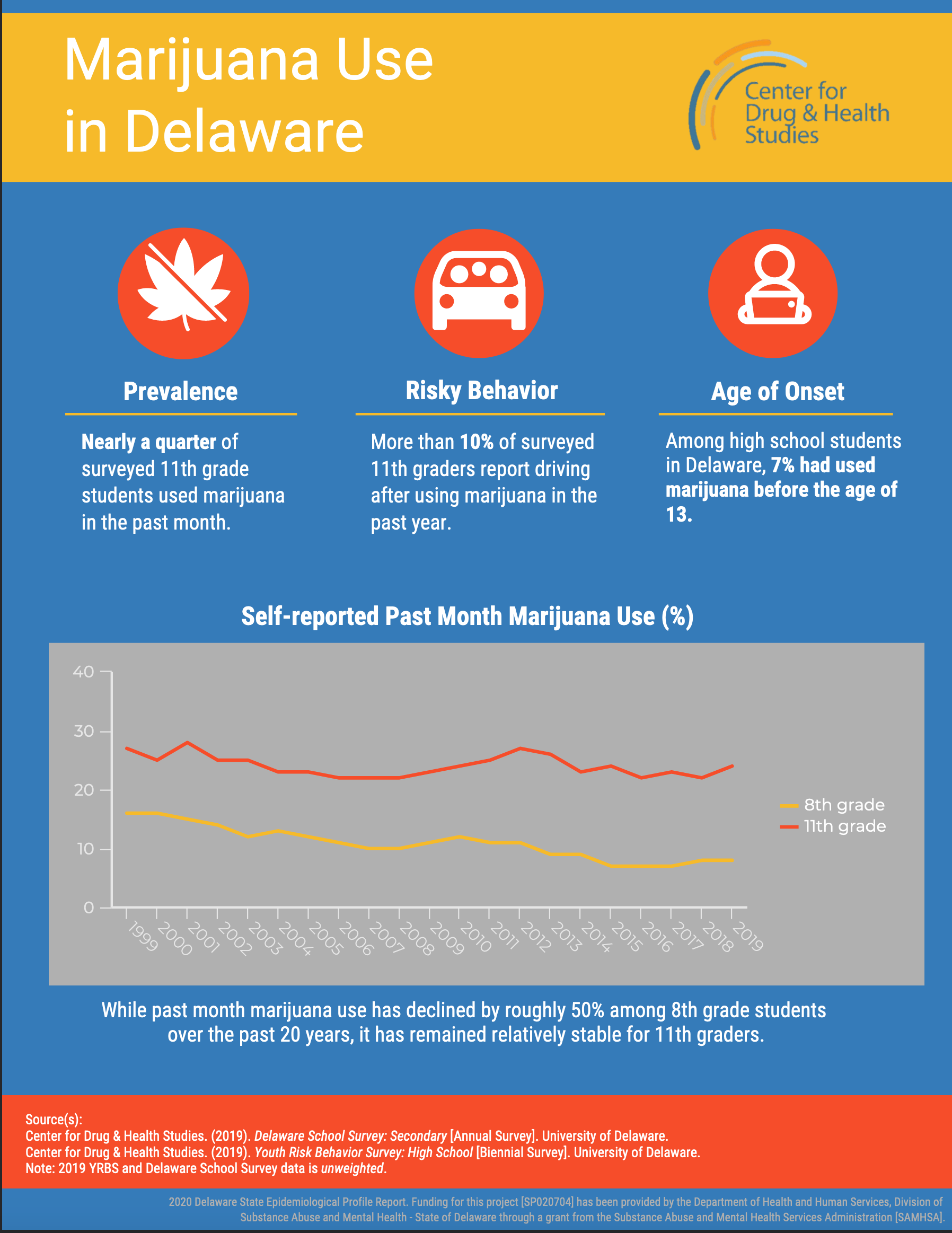 Annual Delaware epidemiological profile
Gap reports
Infographics
Venn Diagrams of shared risk and protective factors
Presentations and recordings
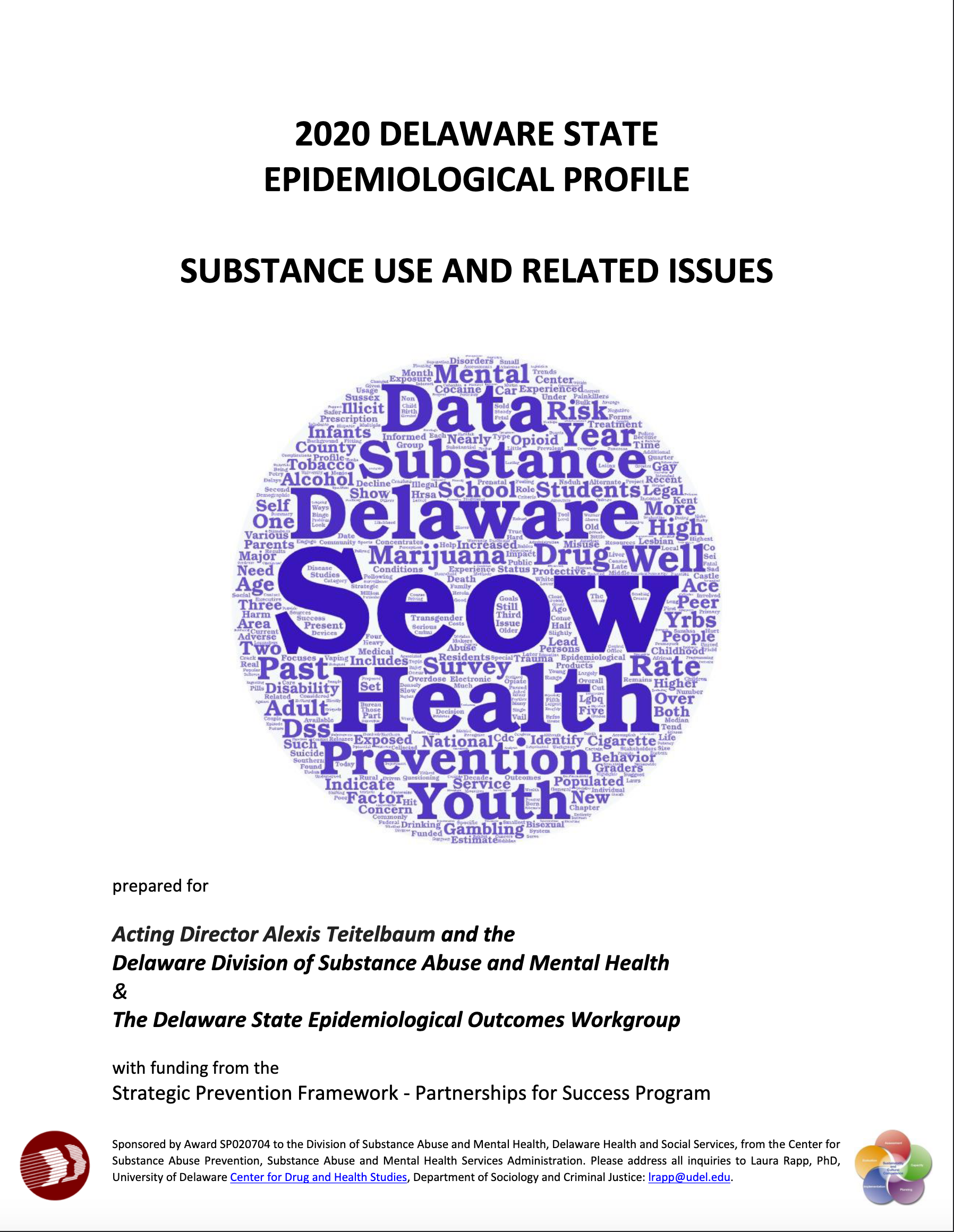 Support the SEOW can provide
Data presentations
Data points for media or public awareness campaigns
Technical assistance on finding and utilizing data for prevention planning and evaluation
Center for Drug and Health Studies data analysis assistance as requested
Participant Question: Which of these houses represents your comfort level with data?
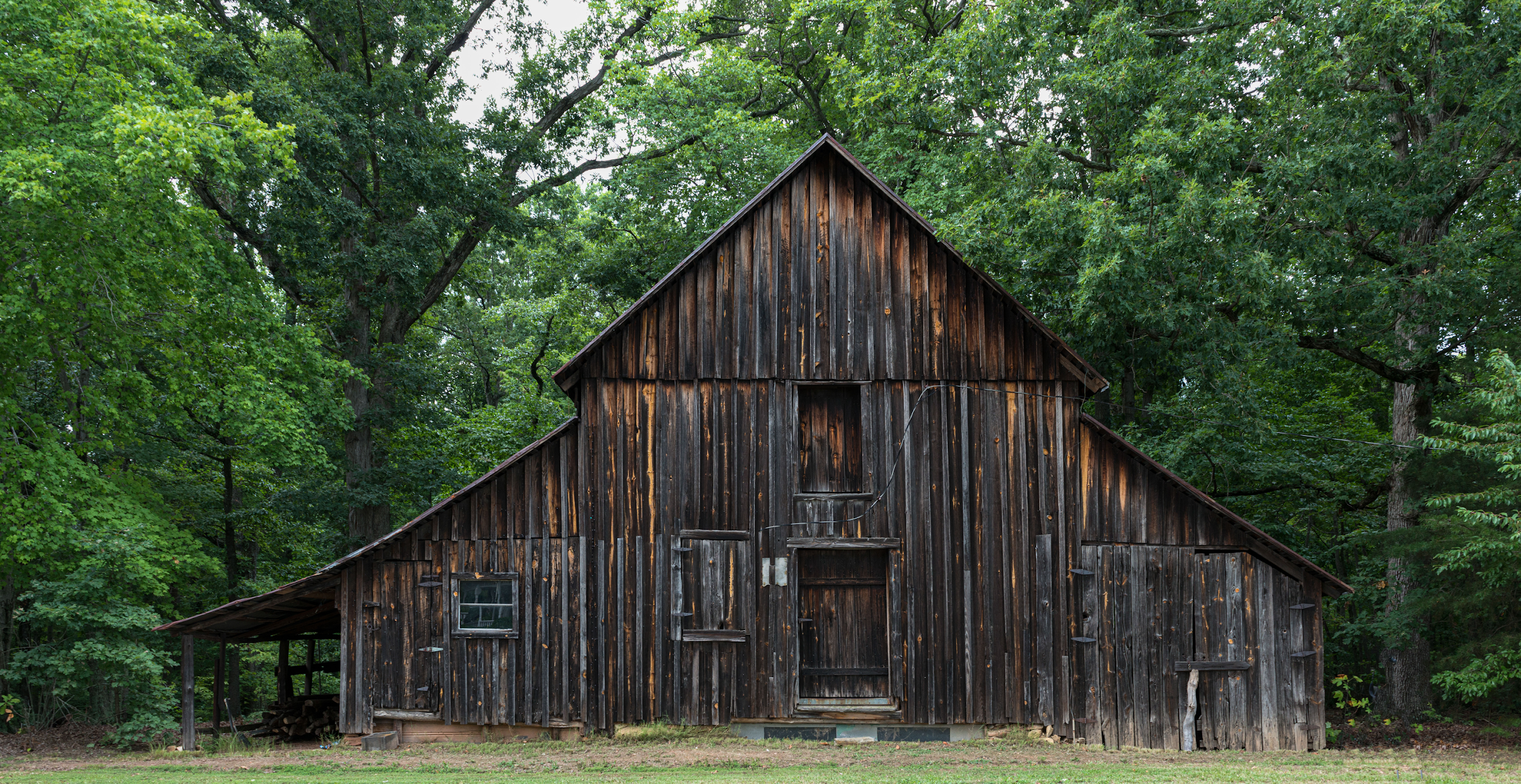 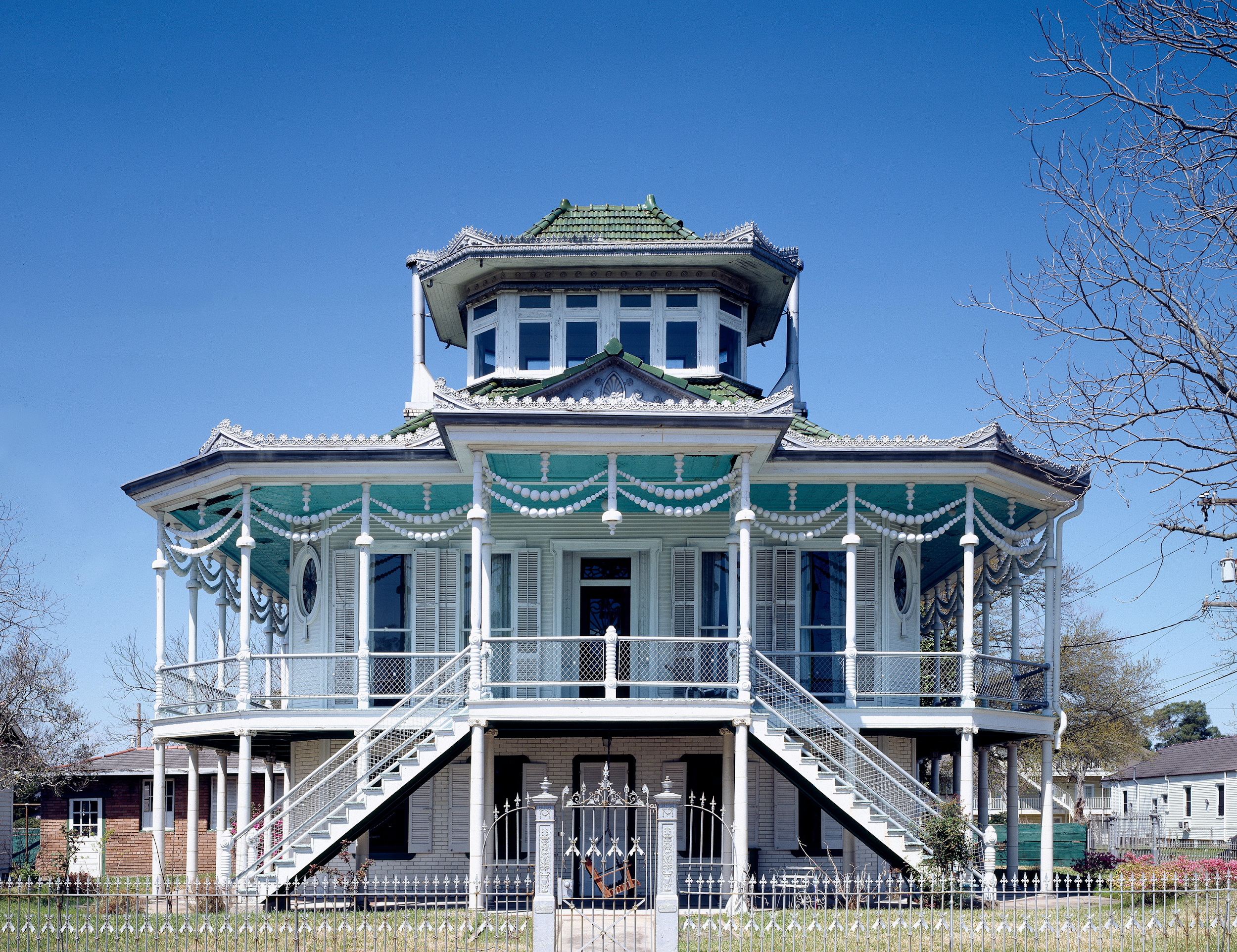 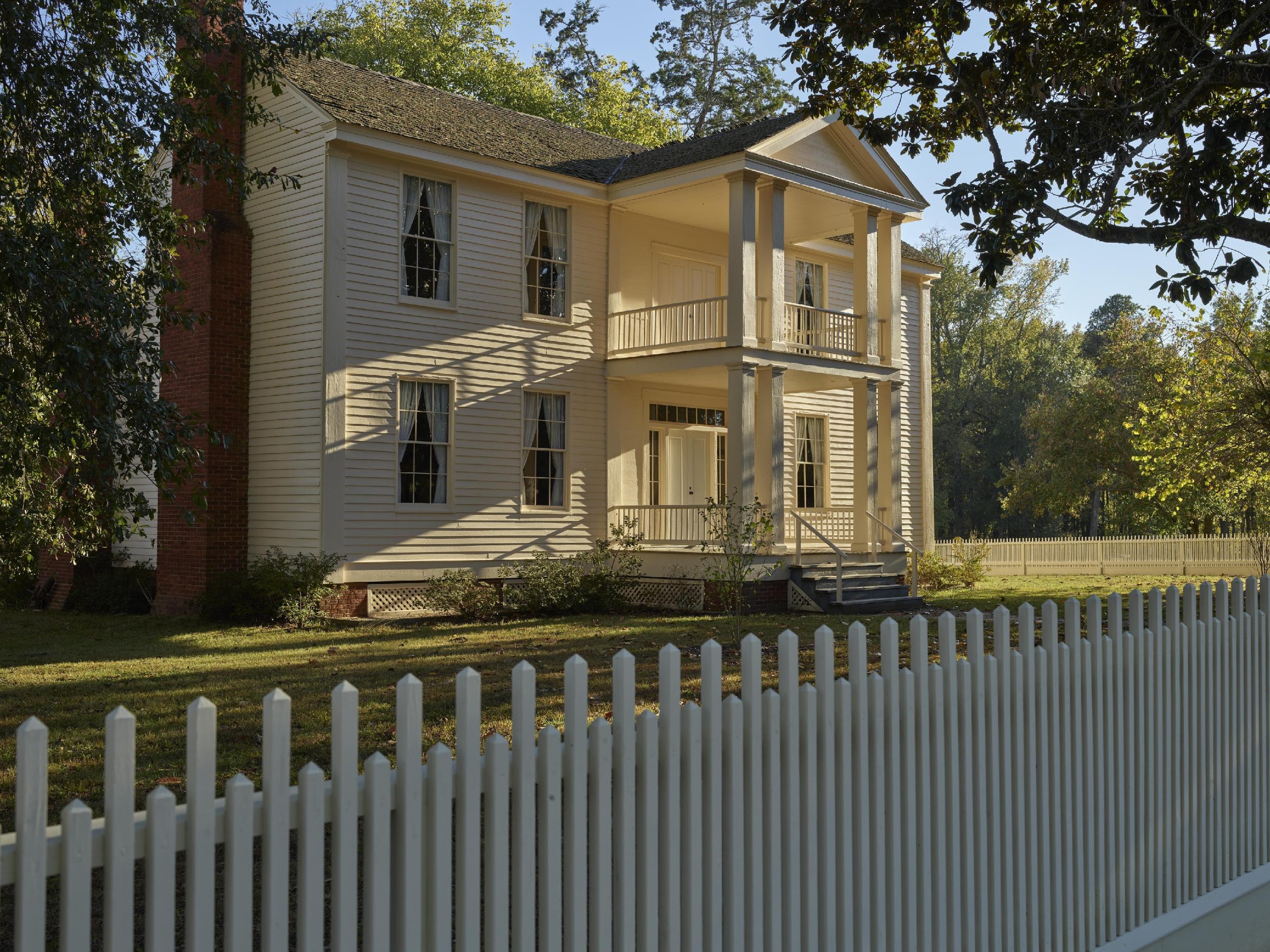 How do you use data in your work?
Needs assessment
Grant applications
Program planning
Documenting success 
Evaluation
Other?
Navigating the SEOW Website at CDHS
https://www.cdhs.udel.edu/seow/what-is-seow
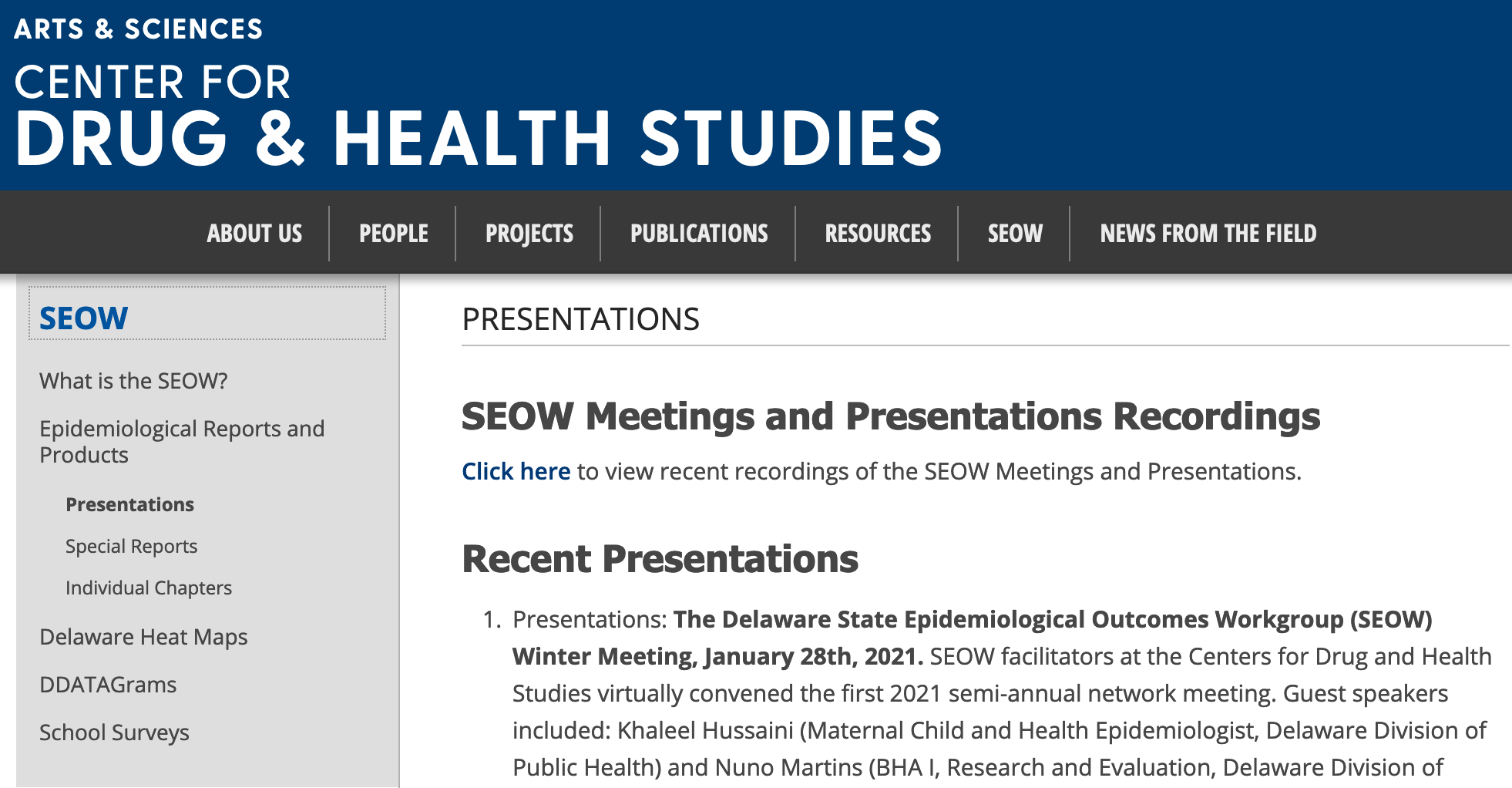 News in the areas of health, 
substance use, violence, 
criminal justice
Resources for data,
treatment, communities, 
agencies, and coalitions
Data Sources Used in the Annual Delaware Epidemiological Profile (“The Epi”)
Additional Data Sources

America’s Health Rankings
Bureau of Labor Statistics
Centers for Disease Control and Prevention
Delaware Department of Education
Delaware Department of Safety and Homeland Security, 
Division of Forensic Science
Delaware Health Tracker
Delaware Household Health Survey
Drug Enforcement Administration
Health Resources and Services Administration
KIDS COUNT in Delaware
National Center for Health Statistics
National Conference of State Legislatures
National Institute on Drug Abuse
National Institute on Mental Health
RTI International
State of Delaware Economic Development Office
The Trevor Project
U.S. Census Bureau
Interactive Heat Maps
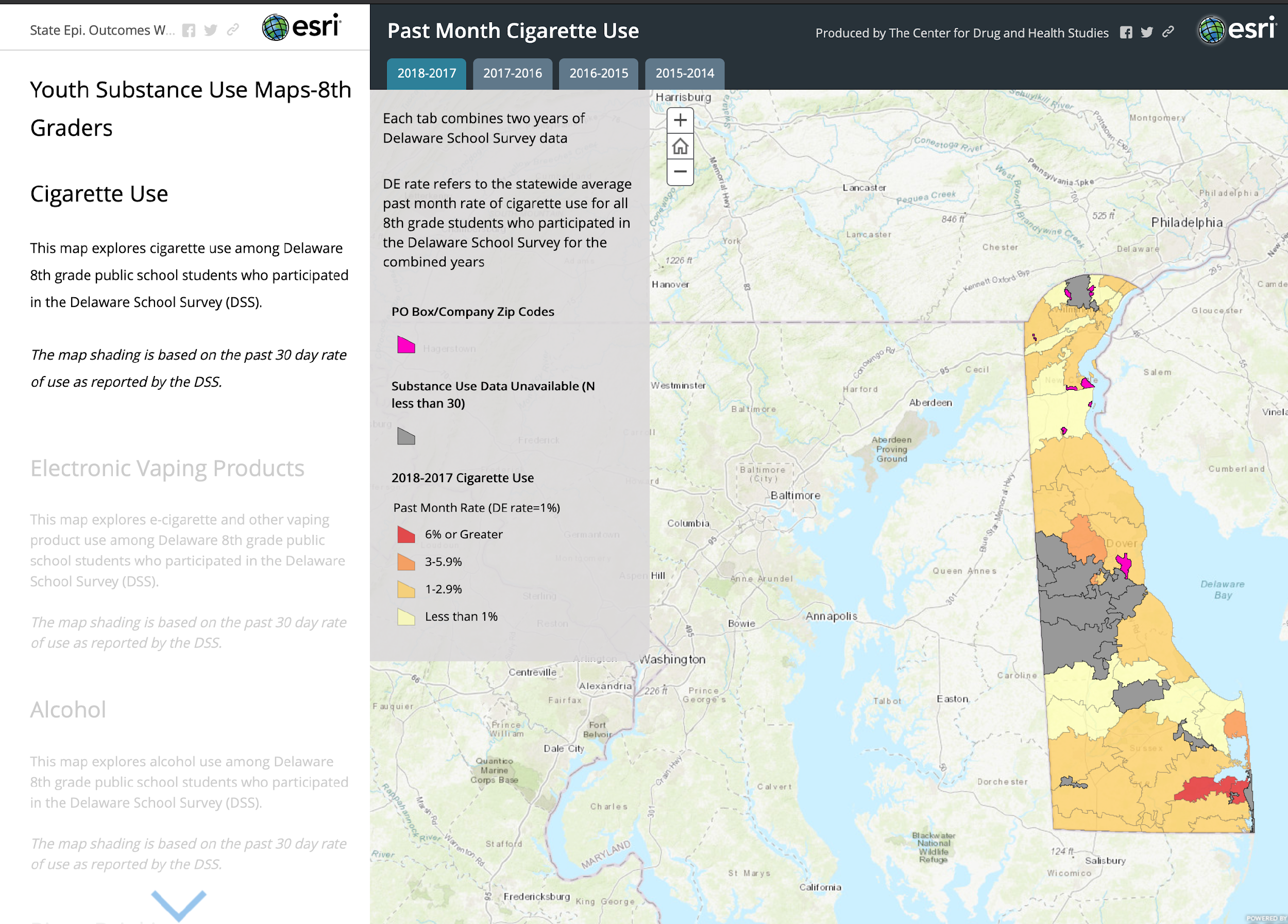 Select National Data Sources
America’s Health Rankings
Behavioral Risk Factor Surveillance System (BRFSS)
Monitoring the Future
National Survey on Drug Use and Health (NSDUH)
National Survey of Children’s Health
National Youth Risk Behavior Survey (YRBS)
Policy Map
Substance Abuse and Mental Health Data Archive (SAMHDA)
U.S. Census
Featured Delaware Data Sources
Delaware School Survey
Delaware Behavioral Risk Fact Surveillance System (BRFSS)
Delaware Division of Public Health 
KIDS COUNT in Delaware (Data Center)
My Healthy Community Data Portal
Data from the Division of Public Health
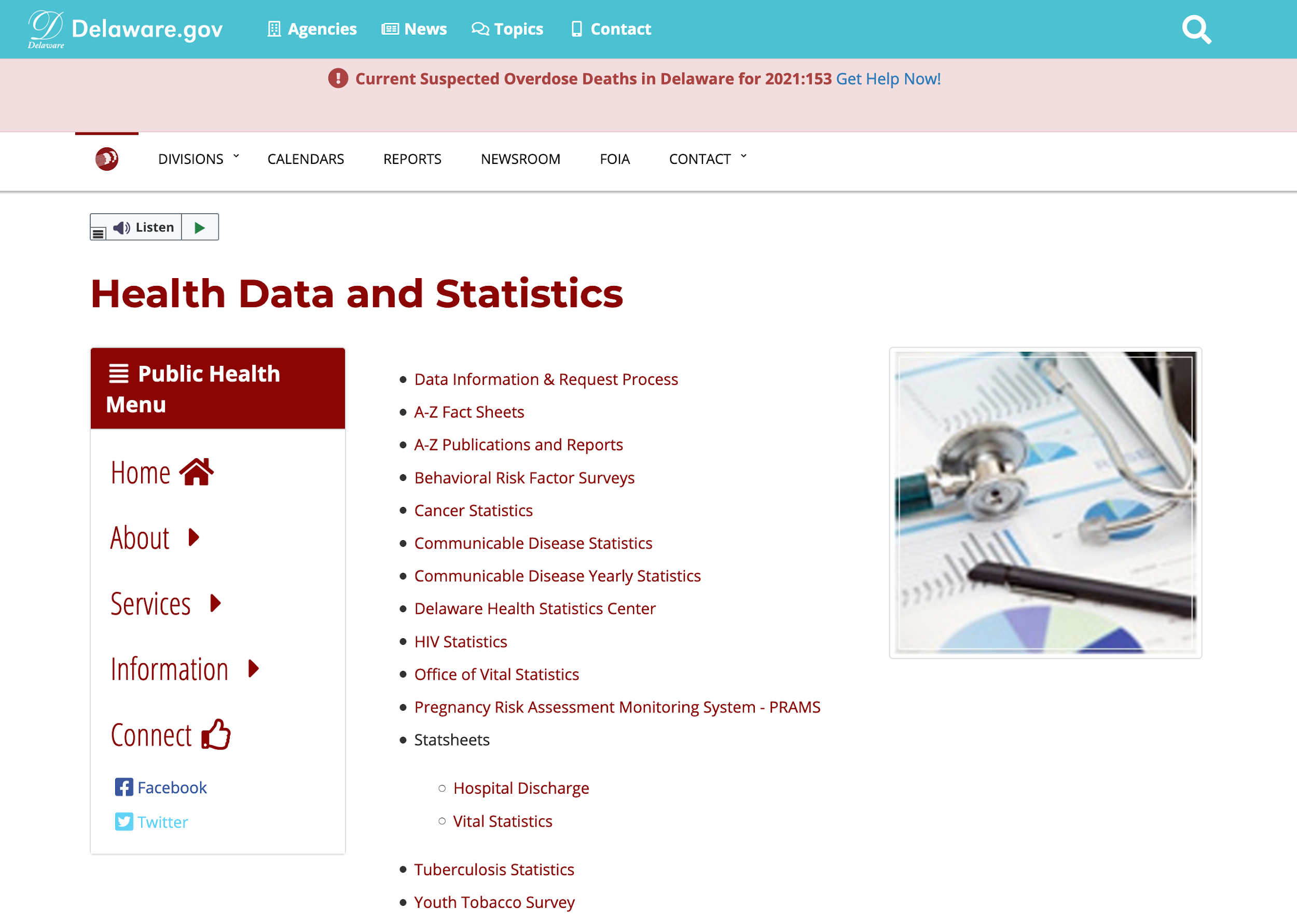 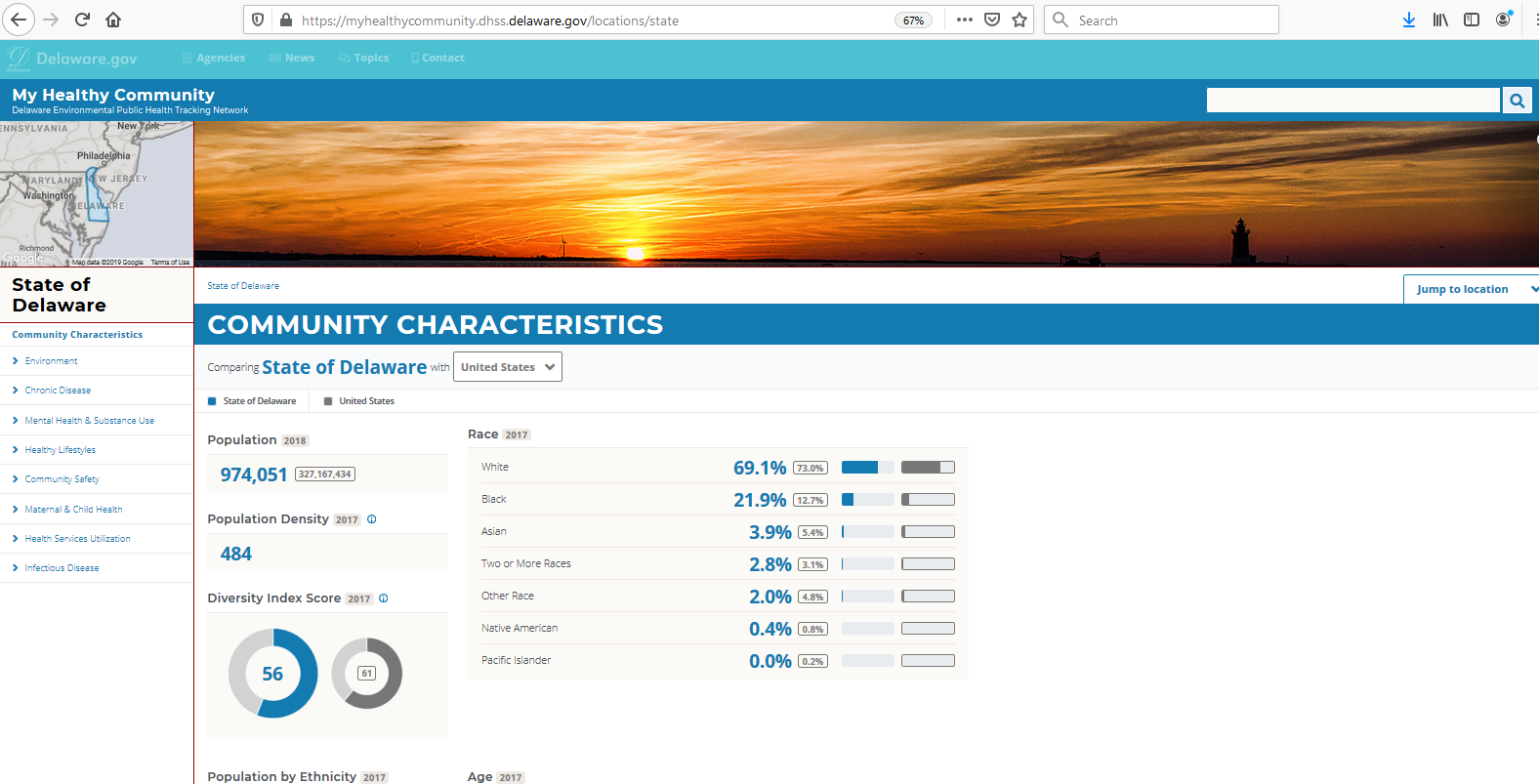 18
[Speaker Notes: It will start by bringing up some very basic statistics around the population and demographics of the state overall.  This is just the top of the report that you’ll see, scrolling down will show you other indicators related to life expectancy, income, education etc.  And throughout the site, it will try to shown you a comparison to some other area.  The default at the state level is comparing Delaware to the United States as a whole, but you can also select areas to compare within Delaware.]
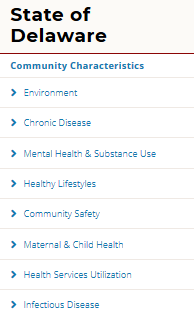 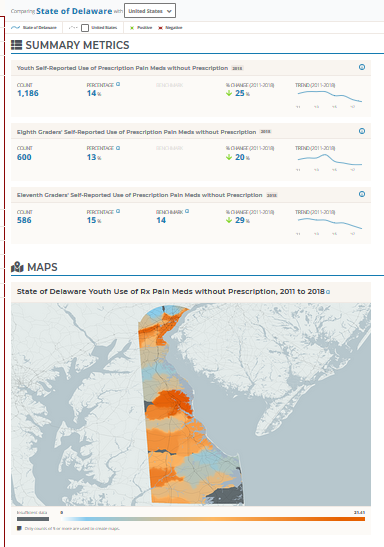 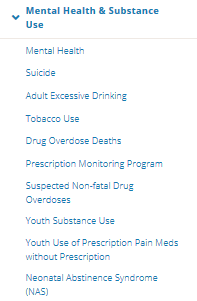 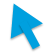 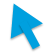 19
[Speaker Notes: In order to look at data on a particular topic, such as mental health & substance use, the menu on the leftmost side of the screen is your starting point.  You can simply click through the options, to get more granular data on what you’re interested in.  Here, for example, if we click through to view Youth use of prescription pain meds without a prescription, you’ll be taken to a report that not only shows you statewide statistics and also a map of how data differs throughout the state.  You can see that this data is fairly up to date, including data up through 2018.]
Additional Resources & Data Sources
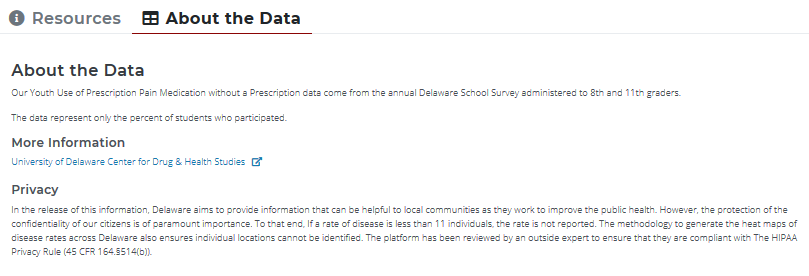 20
[Speaker Notes: If you scroll down to the bottom of the page, you’ll see an option to access additional resources and learn about the source of the data which is always a good thing to know. Each topic on the site should have information about the root source of the data.]
Additional Resources & Data Sources
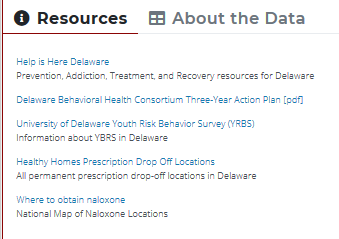 21
[Speaker Notes: And under Resources, you can see links to various pieces of information that you could utilize or share for people with concerns on the topic of interest.  So logically in this case, with regard to youth use of prescription pain medication without a prescription, sites like “Help is Here” or more information about the school survey or safe disposal of prescription medications could be useful.]
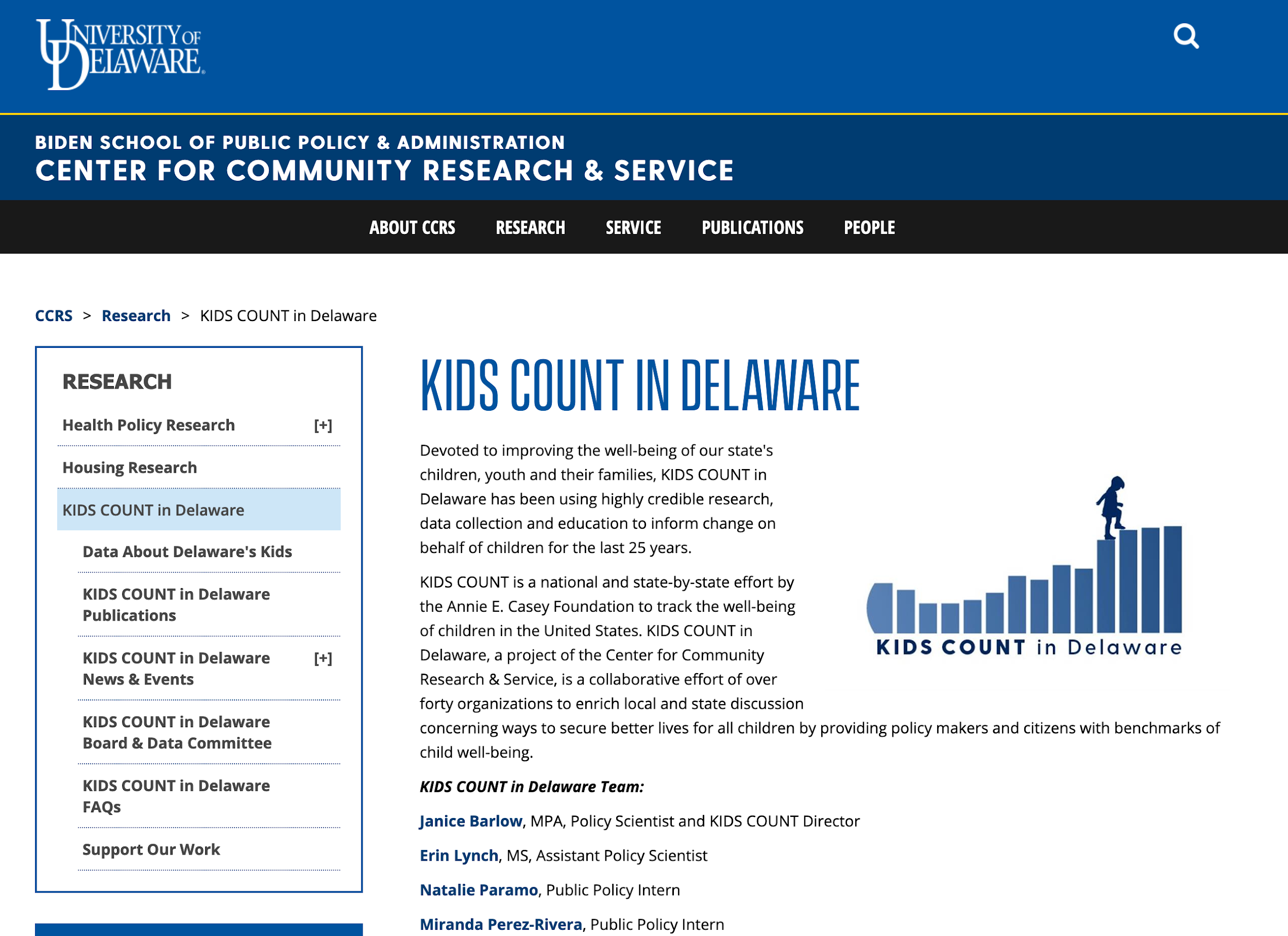 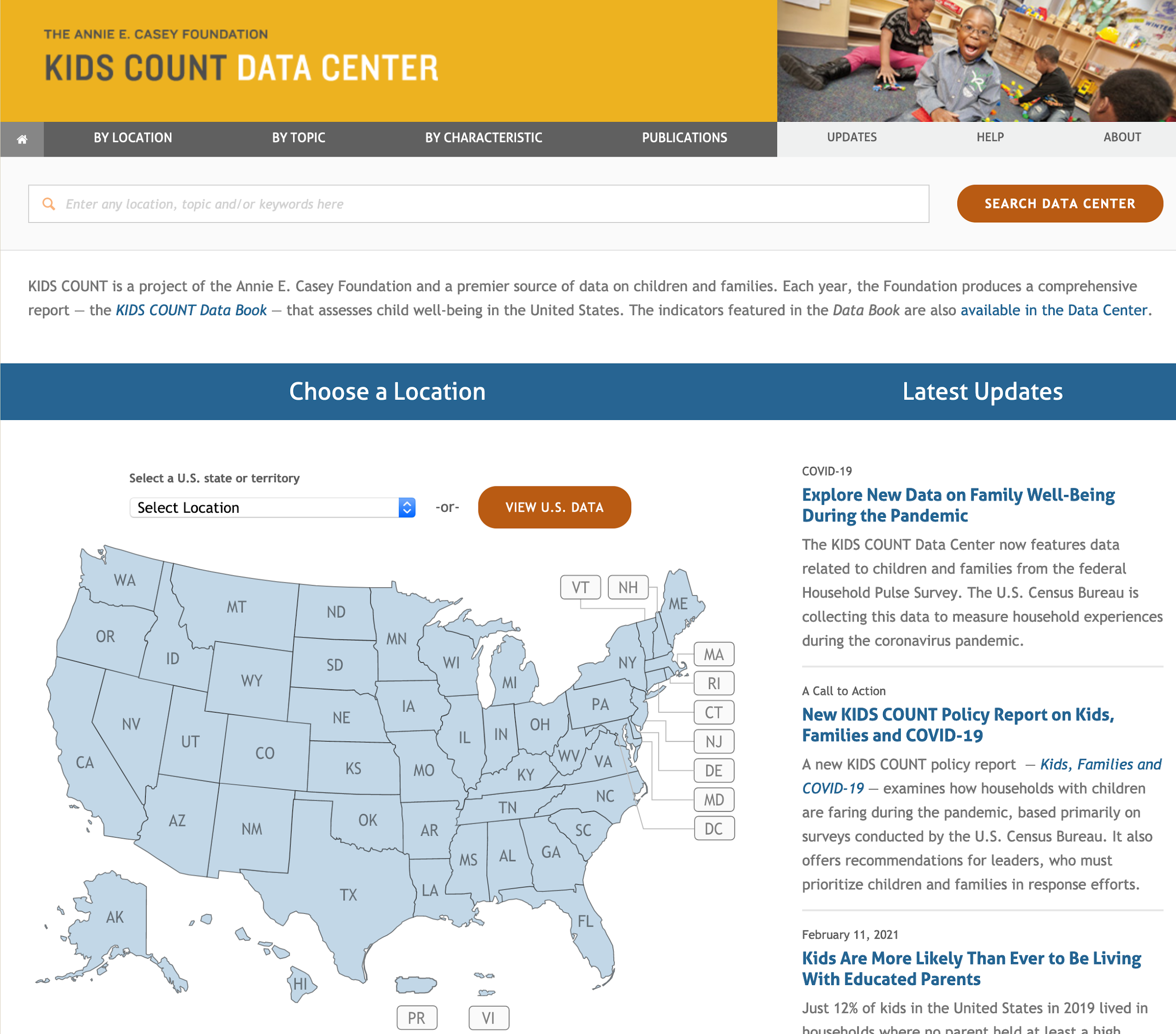 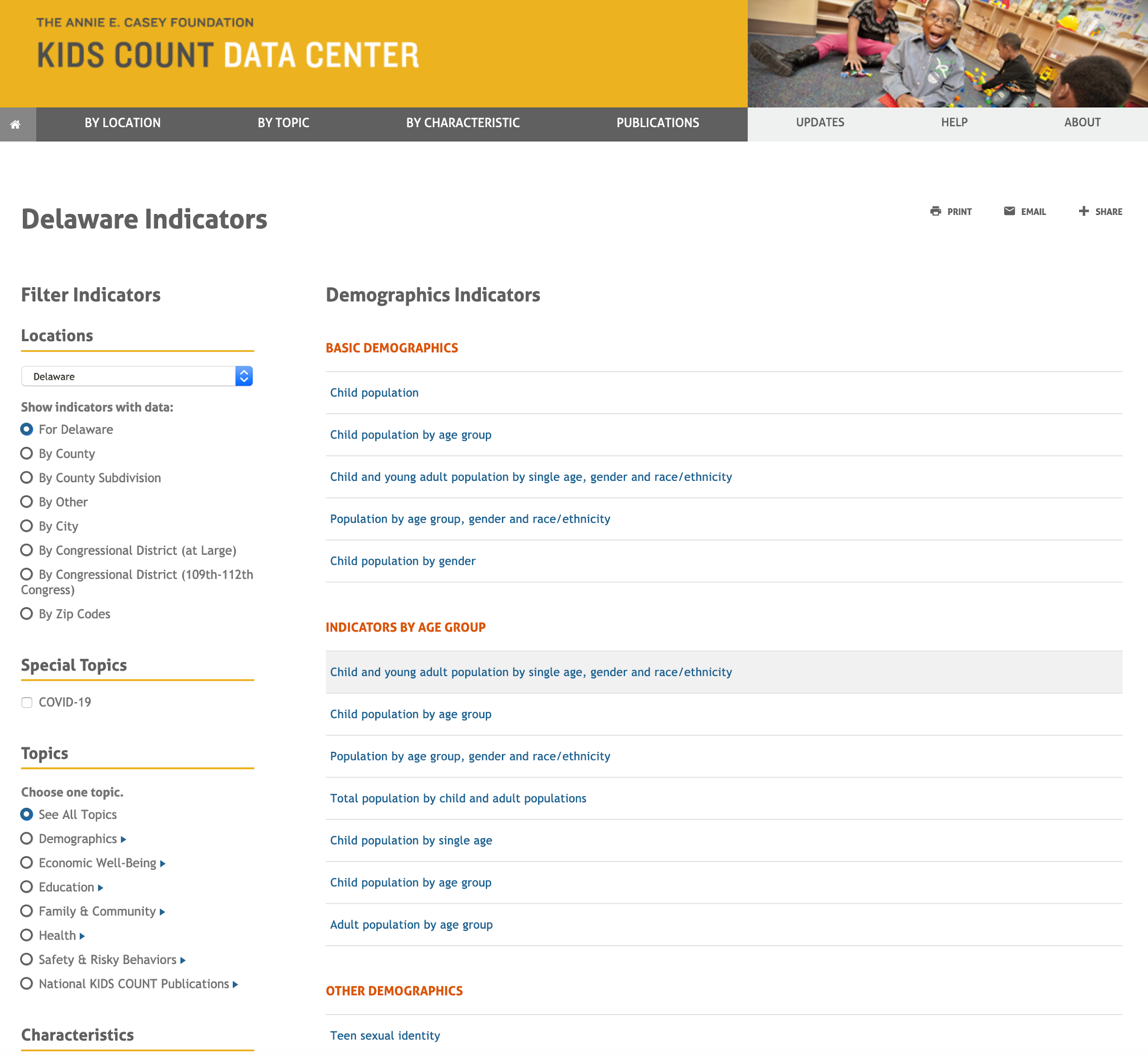 Your Turn:
Breakout Room Activity: Data Scavenger Hunt

Find the data!! Each group has a data problem to solve. Your team will work to identify relevant data sources to answer the question.
Questions?
Wrapping up:
Data is critical to document behavioral health needs, plan and implement programs, and evaluate their impact. 

The SEOW provides tools and services to support these efforts. 

For more information, visit the SEOW website!
Final question…
Please share in the chat one way you think you will use something you learned today in your work in the next three months.
Data Resource Weblinks
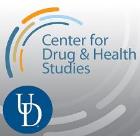 For More Information…
Dana Holz		  danaholz@udel.edu 
Sharon Merriman-Nai       	  smnai@udel.edu
Rachel Ryding          	  rryding@udel.edu	 


Center for Drug and Health Studies 
at the University of Delaware
www.cdhs.udel.edu
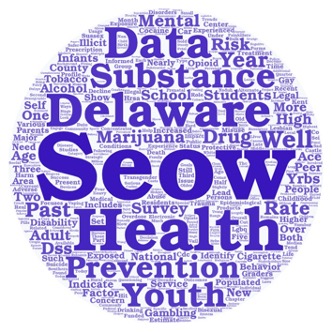 Thank You!
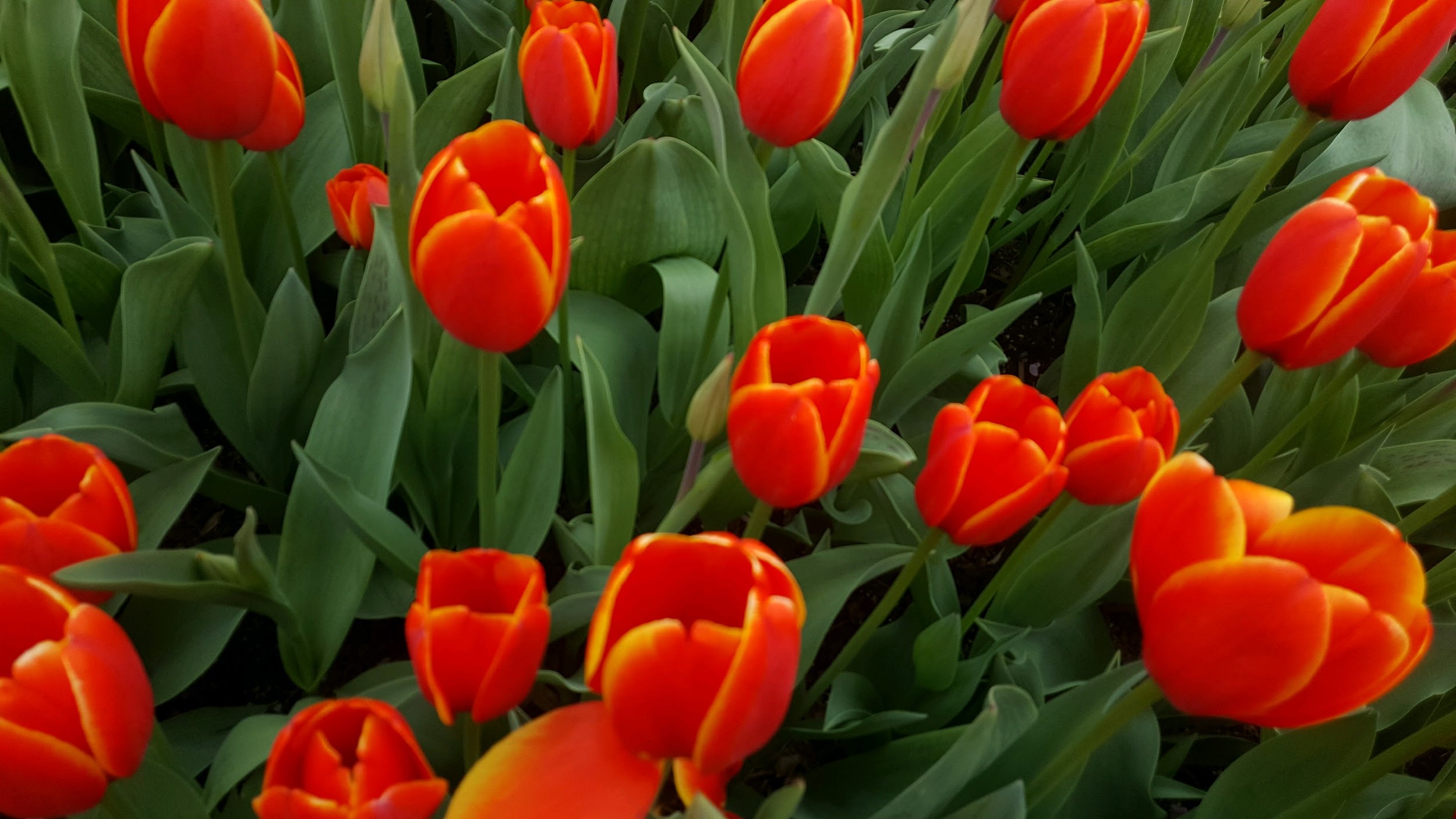 Please take a moment to share your feedback on this presentation:

SEOW Evaluation Form
[Speaker Notes: Also enter into the chat: https://delaware.ca1.qualtrics.com/jfe/form/SV_2nHrqtuX8wZVPnw]